MUSIC LESSON
Here is where your presentation begins
FEATURES OF THE TOPIC
ASSIGNMENT
TABLE OF CONTENTS
02
04
01
03
OVERVIEW
ABOUT THE TOPIC
VENUS
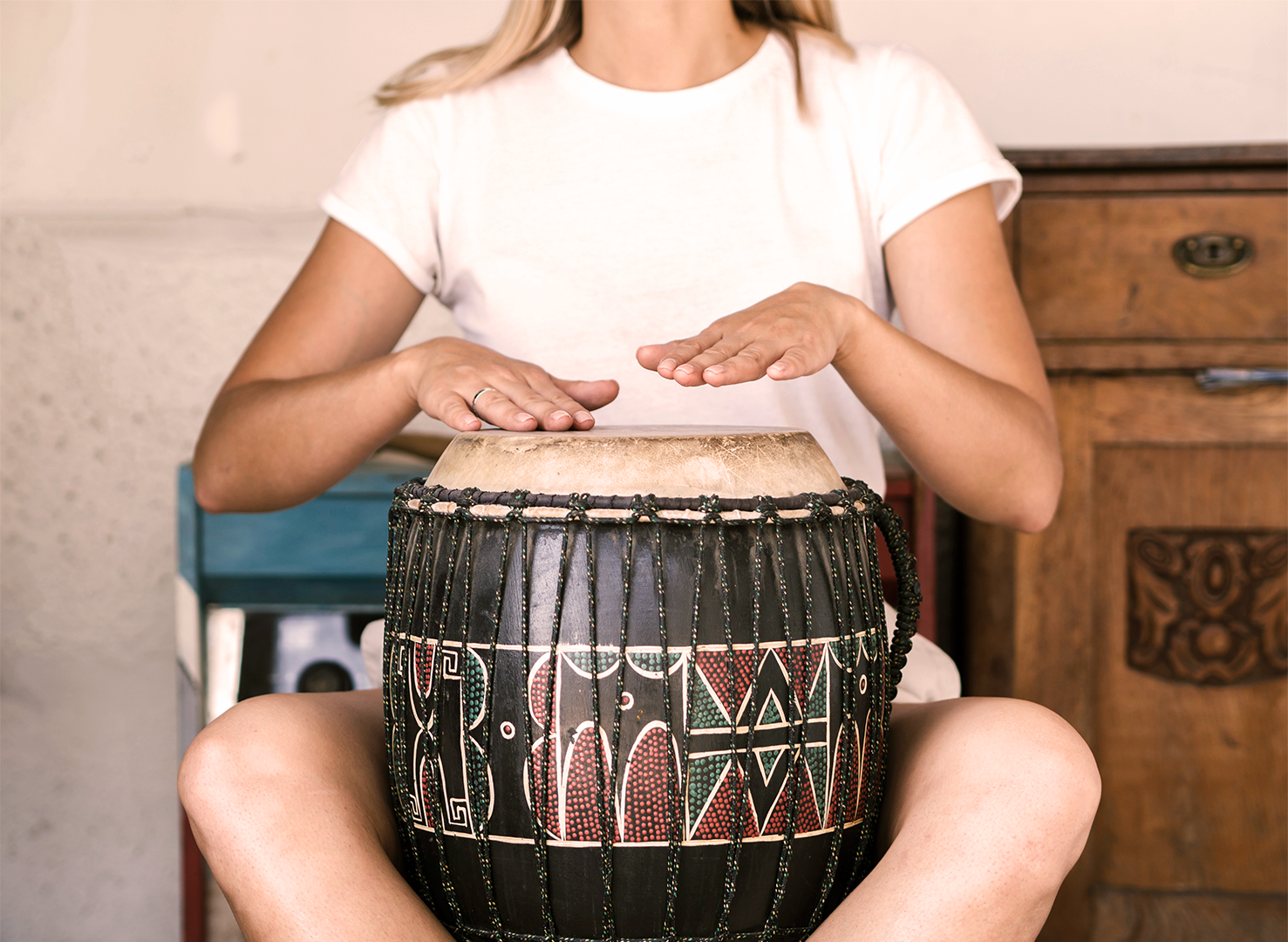 Venus has a beautiful name and is the second planet from the Sun. It’s terribly hot—even hotter than Mercury—and its atmosphere is extremely poisonous. It’s the second-brightest natural object in the night sky after the Moon
INTRODUCTION
QUOTE
“This is a quote. Words full of wisdom that someone important said and can make the reader get inspired.”
—SOMEONE FAMOUS
SECTION TITLE
SECTION 01
You can write a subtitle here
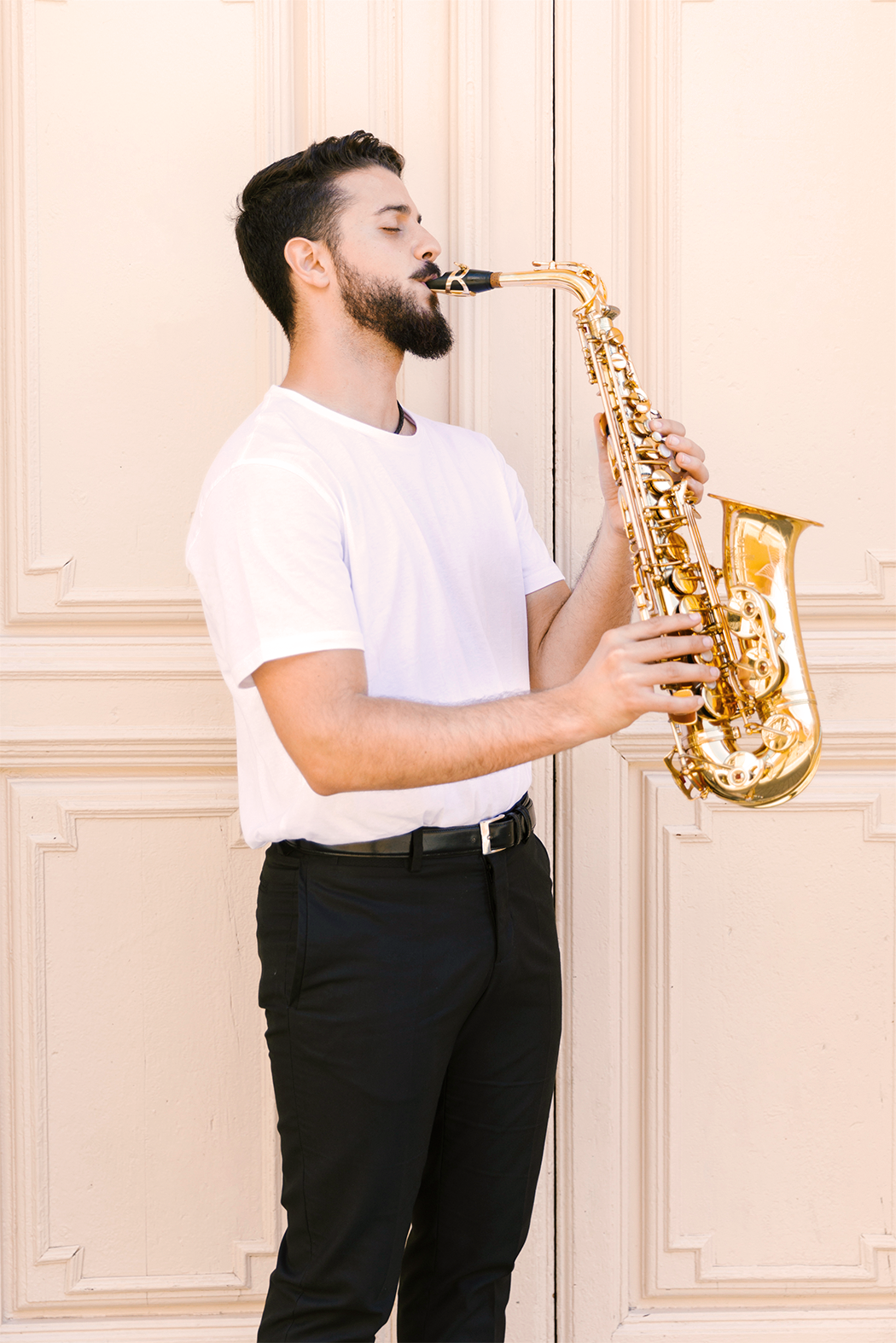 WHAT IS THIS TOPIC ABOUT?
ABOUT
Here you could give a brief description of the topic you want to talk about. For example, if you want to talk about Mercury, you could say that it’s the closest planet to the Sun and the smallest one in the Solar System. It’s only a bit larger than our Moon, and its name has nothing to do with the liquid metal, since it was named after the Roman messenger god, Mercury
MERCURY
MARS
Mercury is the closest planet to the Sun and the smallest one in the Solar System
Despite being red, Mars is actually a cold place. It’s full of iron oxide dust
DEFINITION OF CONCEPTS
Yes, this is the ringed one. It’s a gas giant, composed mostly of hydrogen and helium
Venus has a beautiful name and is the second planet from the Sun
SATURN
VENUS
AWESOME WORDS
It’s a gas giant and the biggest planet in our Solar System. Jupiter is the fourth-brightest object in the sky
JUPITER
FEATURES OF THE TOPIC
MERCURY
Mercury is the closest planet to the Sun and the smallest one in the Solar System. It’s only a bit larger than our Moon
THIS IS A TABLE
9,200,000 km²
is the area covered by the Sahara
NUMBERS
15 mm
is the average rainfall per year in the Atacama Desert
67,700 people
live in the Kharga Oasis
MERCURY
Mercury is the closest planet to the Sun and the smallest one in the Solar System. It’s only a bit larger than our Moon
OF THIS SUBJECT
VENUS
Venus has a beautiful name and is the second planet from the Sun. It’s terribly hot, even hotter than Mercury
JUPITER
It’s a gas giant and the biggest planet in our Solar System. Jupiter is the fourth-brightest object in the sky
Despite being red, Mars is a cold place, not hot. It’s full of iron oxide dust, which gives the planet its reddish cast
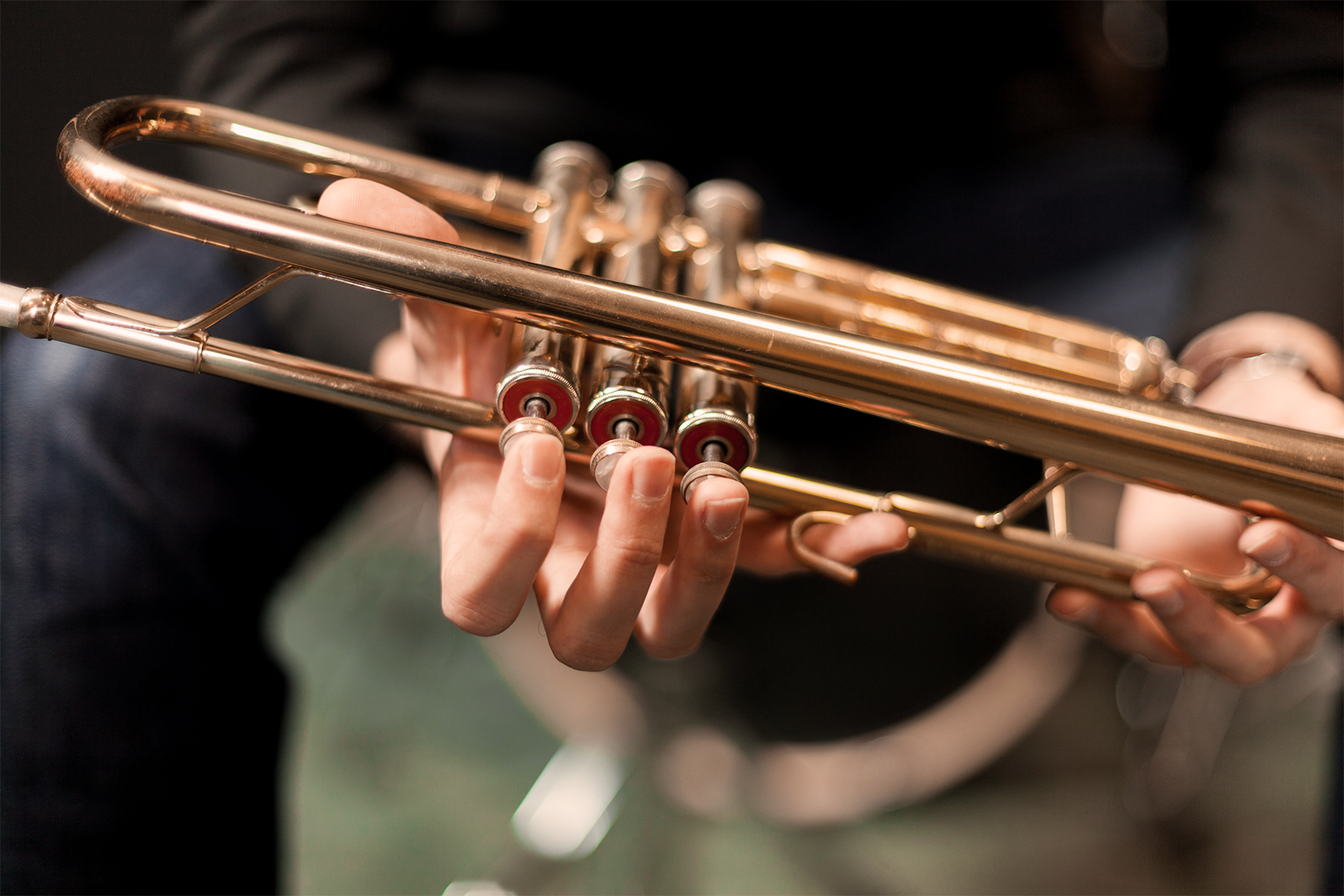 MULTIMEDIA
MULTIMEDIA
MARS
JUPITER
SATURN
DID YOU KNOW THIS?
Despite being red, Mars is actually a cold place. It’s full of iron oxide dust
It’s a gas giant and the fourth-brightest object in the sky
Yes, this is the ringed one. It’s a gas giant, composed of hydrogen and helium
MERCURY
NEPTUNE
VENUS
Mercury is actually the smallest planet in our Solar System
Neptune is the fourth-largest planet in our Solar System and the farthest from the Sun
Venus has a beautiful name and is the second planet from the Sun. It’s terribly hot
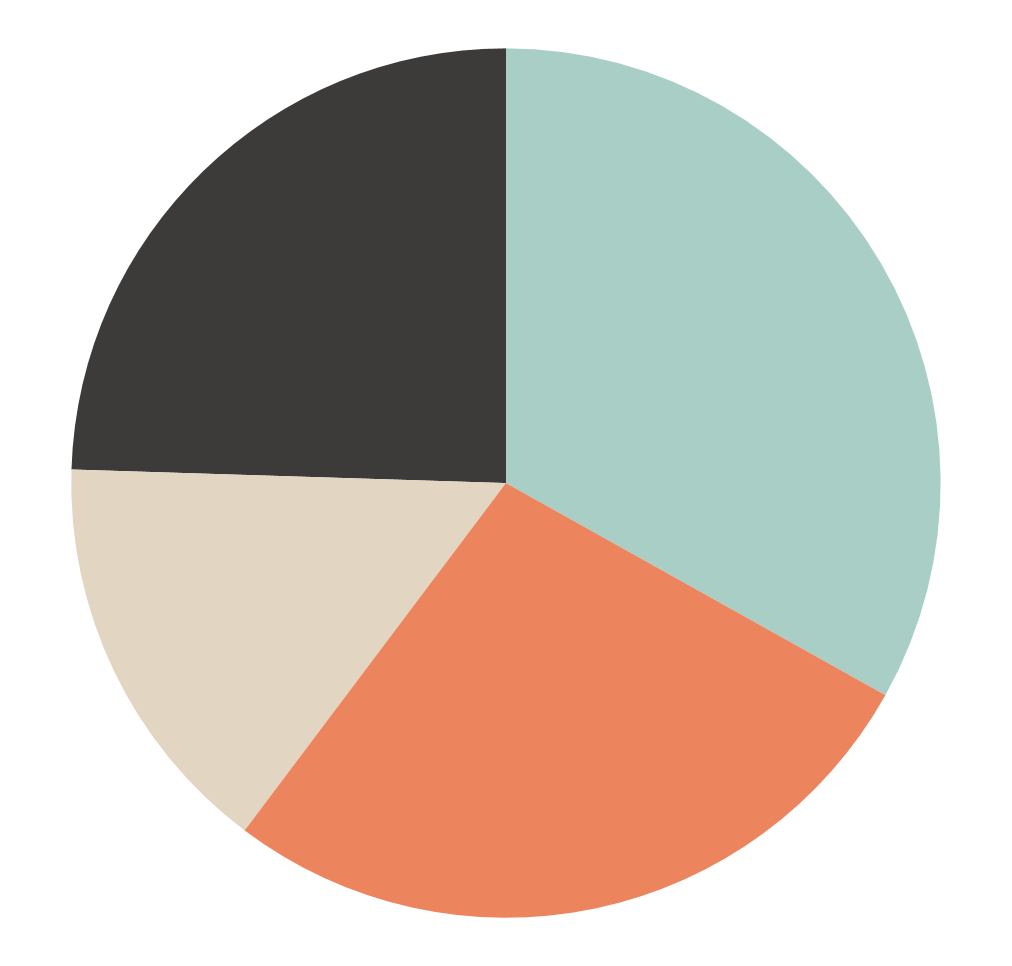 SATURN
NEPTUNE
THIS IS A GRAPH
Yes, this is the ringed one. It’s a gas giant, composed of hydrogen and helium
Neptune is the fourth-largest planet in our Solar System and the farthest from the Sun
20%
35%
10%
30%
MERCURY
MARS
Mercury is the closest planet to the Sun and the smallest in our Solar System
Despite being red, Mars is actually a cold place. It’s full of iron oxide dust
If you want to modify this graph, click on it, follow the link, change the data and replace it
PROBLEM
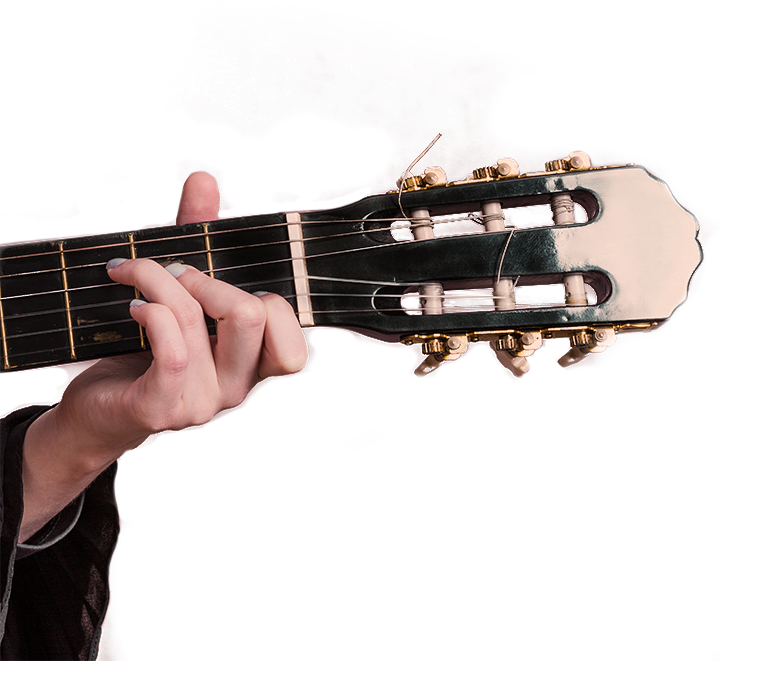 Venus has a beautiful name and is the second planet from the Sun
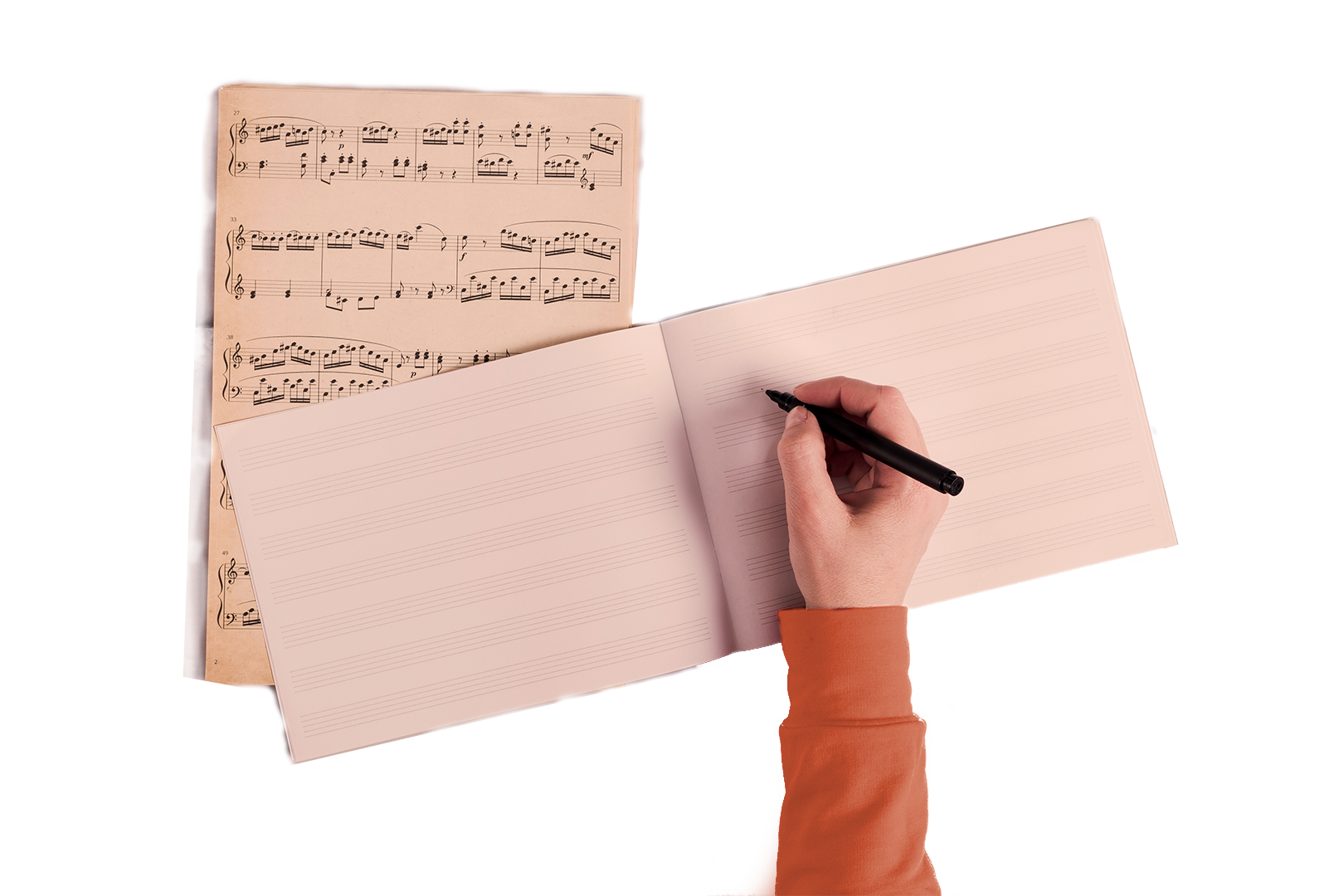 PROBLEM VS SOLUTION
SOLUTION
Despite being red, Mars is actually a cold place. It’s full of iron oxide dust
MARS
Despite being red, Mars is actually a cold place
MERCURY
Mercury is the closest planet to the Sun
JUPITER
PROCESS
Jupiter is the fourth-brightest object in the sky
6
4
5
2
3
NEPTUNE
1
Neptune is the farthest planet from the Sun
SATURN
Saturn is composed of hydrogen and helium
VENUS
Venus has a beautiful name, but it’s terribly hot
MERCURY
Mercury is the closest planet to the Sun and the smallest one in the Solar System. It’s only a bit larger than our Moon
VENUS
Venus has a beautiful name and is the second planet from the Sun
OVERVIEW DIAGRAM
JUPITER
Jupiter is a gas giant and the biggest planet in our Solar System
Mercury is the closest planet to the Sun, but does its name have anything to do with the liquid metal?
EXERCISE
5
3
6
2
4
1
1
Mercury
3
Jupiter
5
Saturn
2
Mars
4
Venus
6
Neptune
THIS IS A MAP
JUPITER
SATURN
Jupiter is the fourth-brightest object in the sky
Saturn is the ringed planet and a gas giant
MARS
MERCURY
Despite being red, Mars is actually a cold place
Mercury is the smallest planet in our Solar System
ASSIGNMENT
Mercury is the closest planet to the Sun, and Neptune is the farthest one. Calculate the distance between these two planets
THANKS!
CREDITS
Does anyone have any questions?

great_ppt@outlook.com
+00 000 000 000
www.greatppt.com
Free Template from GreatPPT.com
MUSIC ICONS
Fonts & colors used
This presentation has been made using the following fonts:
Palanquin Dark
(https://fonts.google.com/specimen/Palanquin+Dark)

Lato
(https://fonts.google.com/specimen/Lato)
#f8efe8
#a9cec6
#ec845d
#e2d5c2
Use our editable graphic resources...
You can easily resize these resources, keeping the quality. To change the color, just ungroup the resource and click on the object you want to change. Then, click on the paint bucket and select the color you want. Don’t forget to group the resource again when you’re done.
...and our sets of editable icons
You can resize these icons, keeping the quality.
You can change the stroke and fill color; just select the icon and click on the paint bucket/pen.
In Google Slides, you can also use Flaticon’s extension, allowing you to customize and add even more icons.
Educational Icons
Medical Icons
Business Icons
Teamwork Icons
Help & Support Icons
Avatar Icons
Creative Process Icons
Performing Arts Icons
Nature Icons
SEO & Marketing Icons
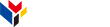 www.greatppt.com
Free Templates and Themes
Create beautiful presentations in minutes